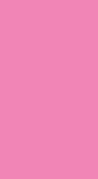 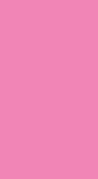 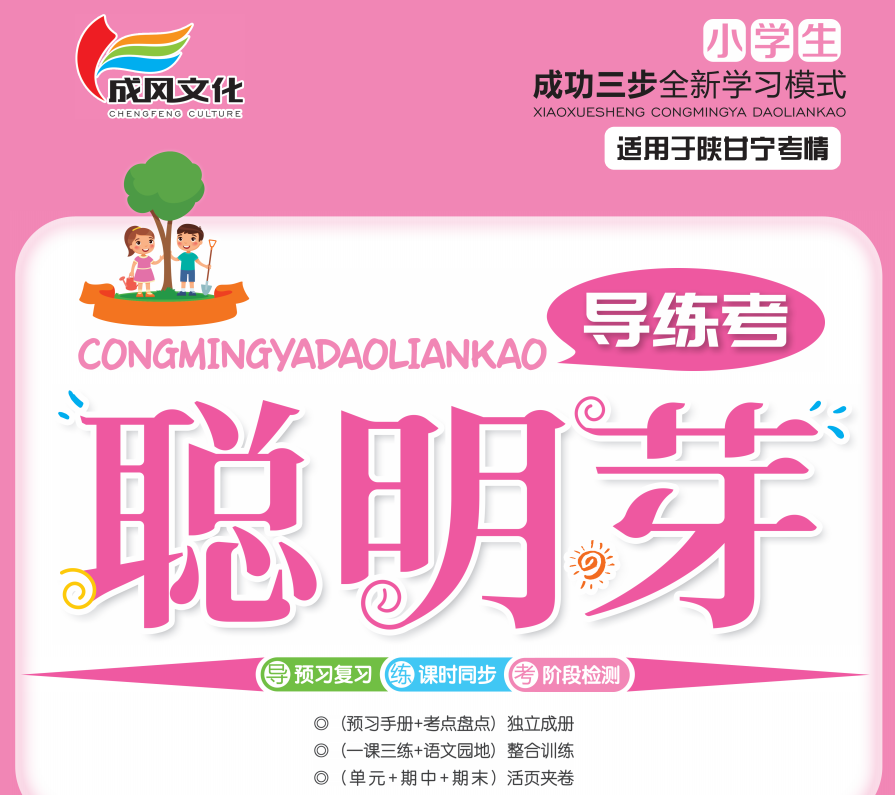 第三单元
11赵州桥
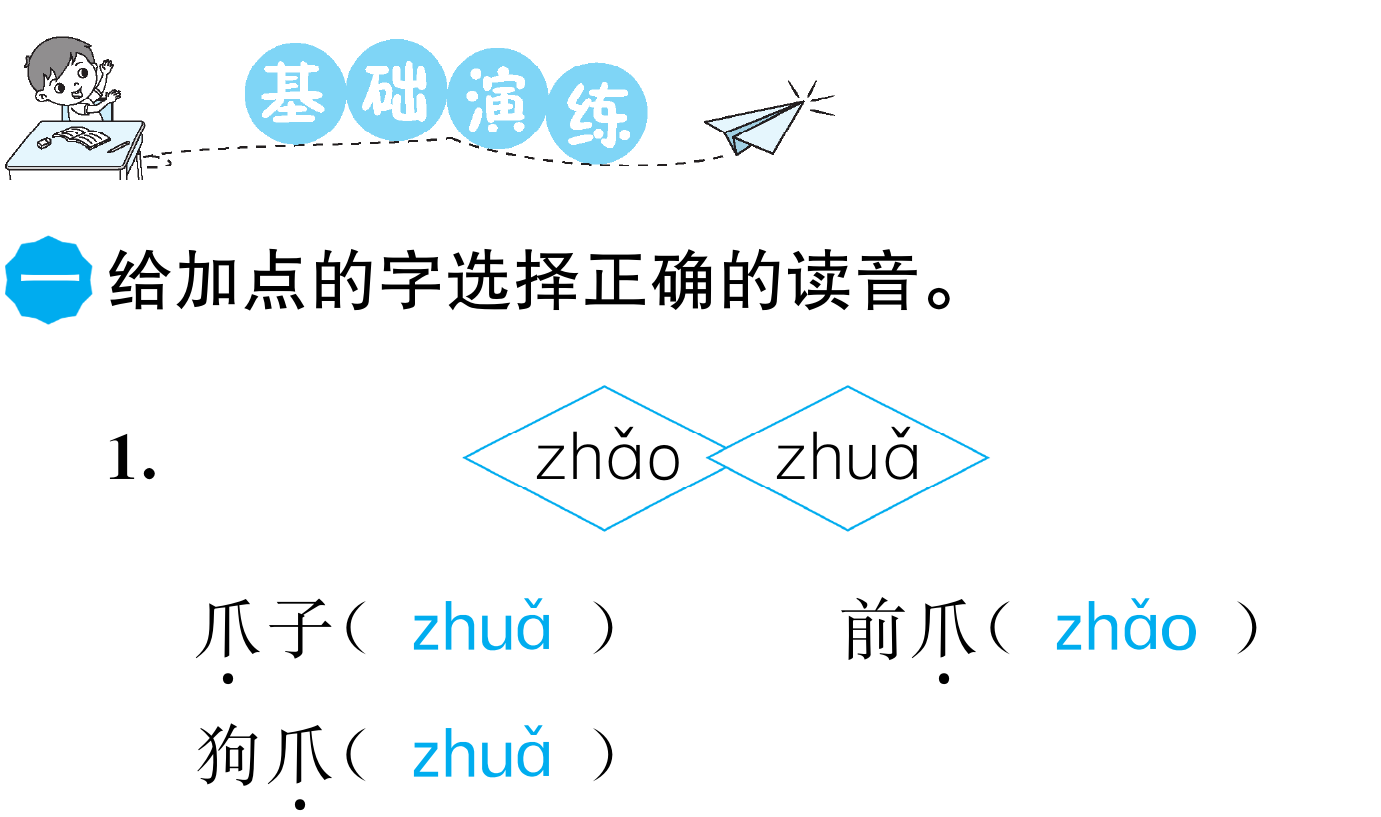 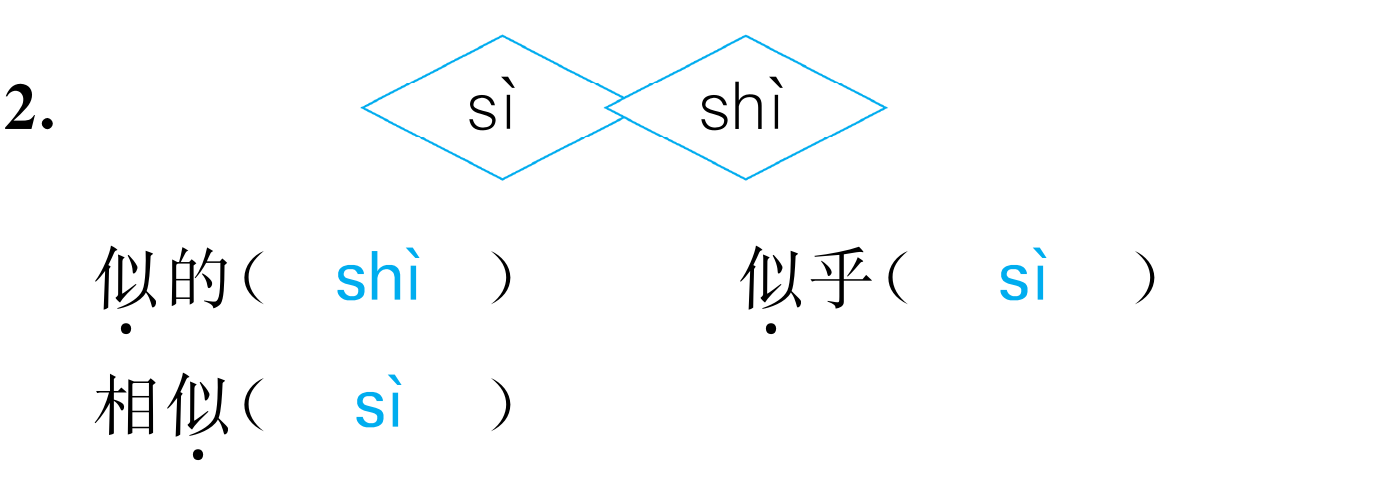 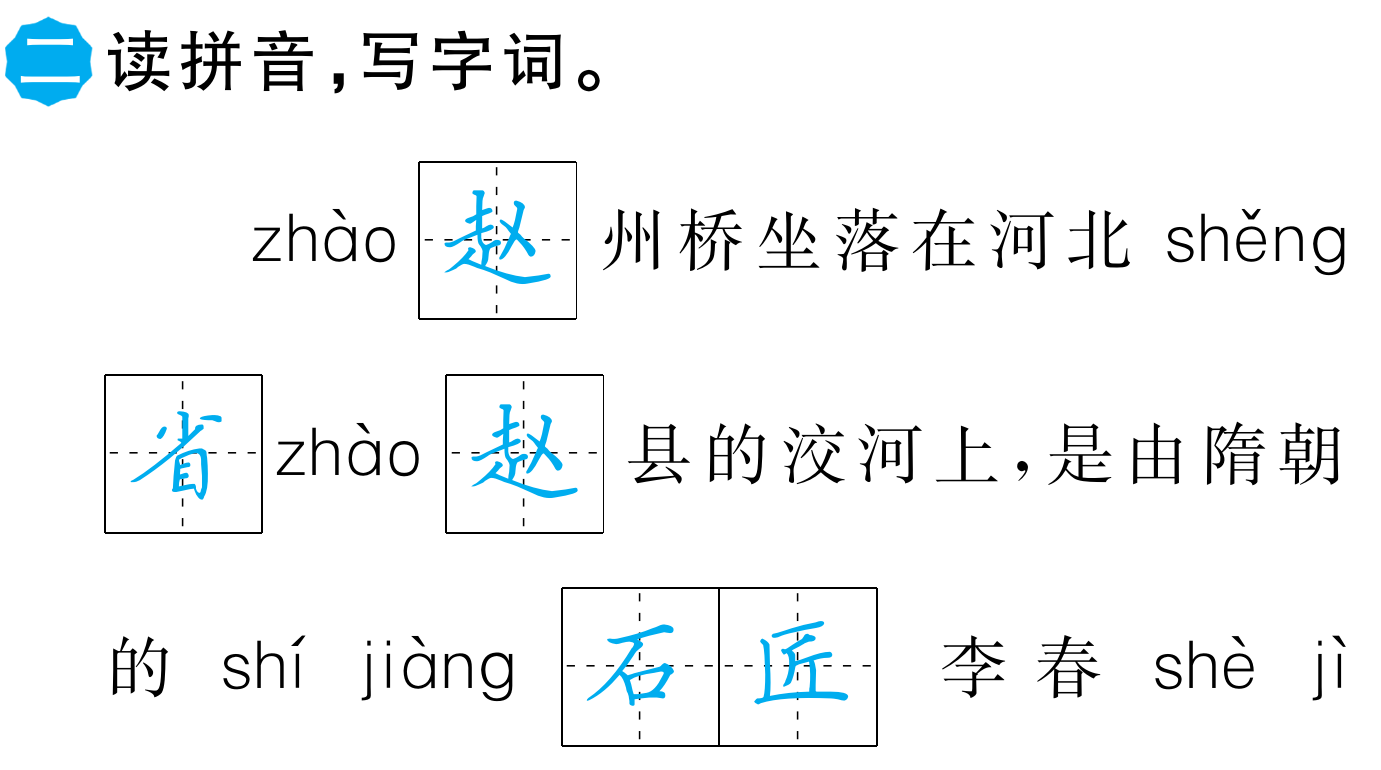 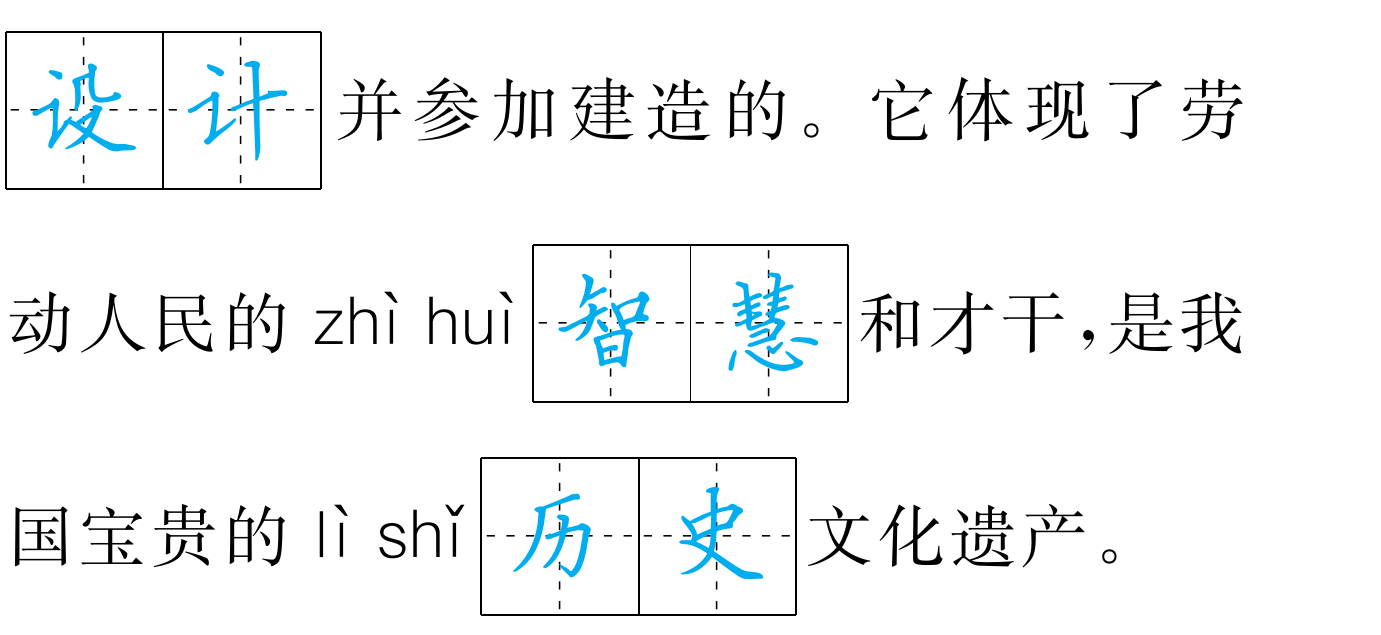 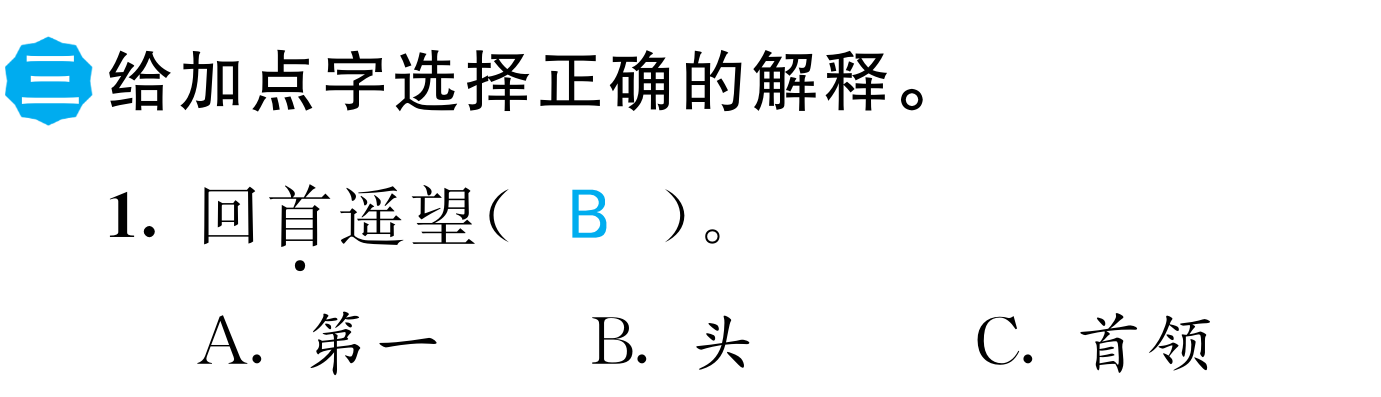 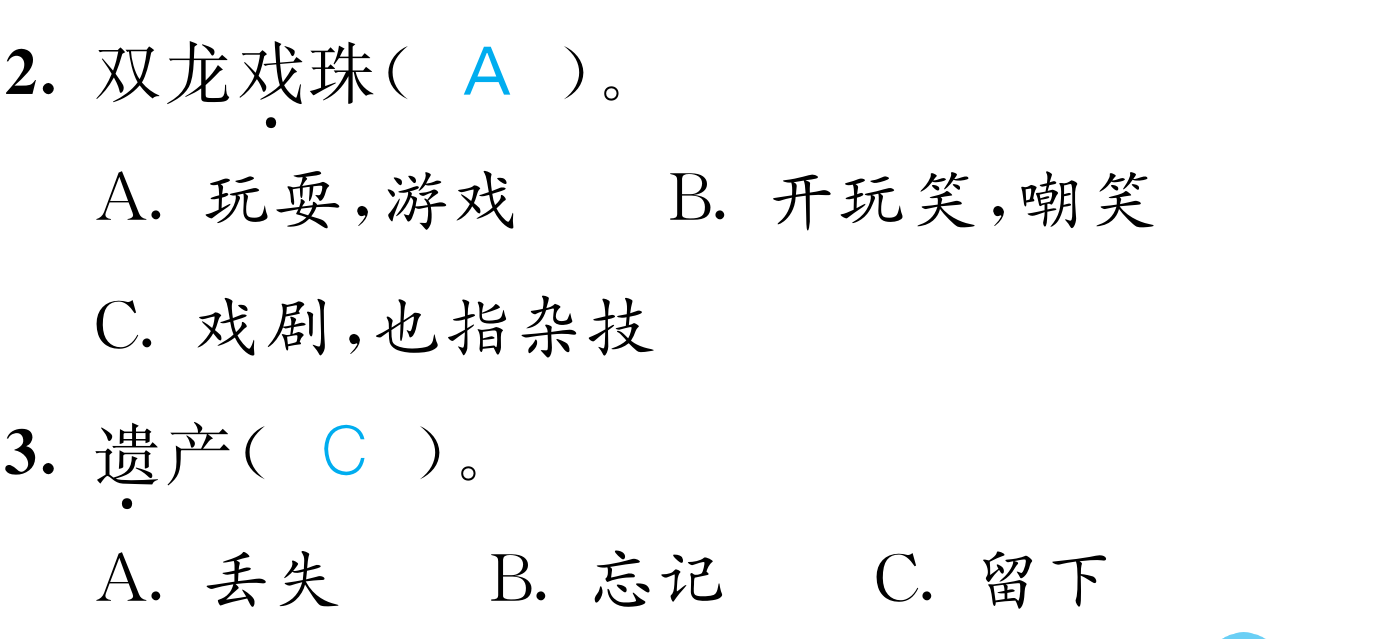 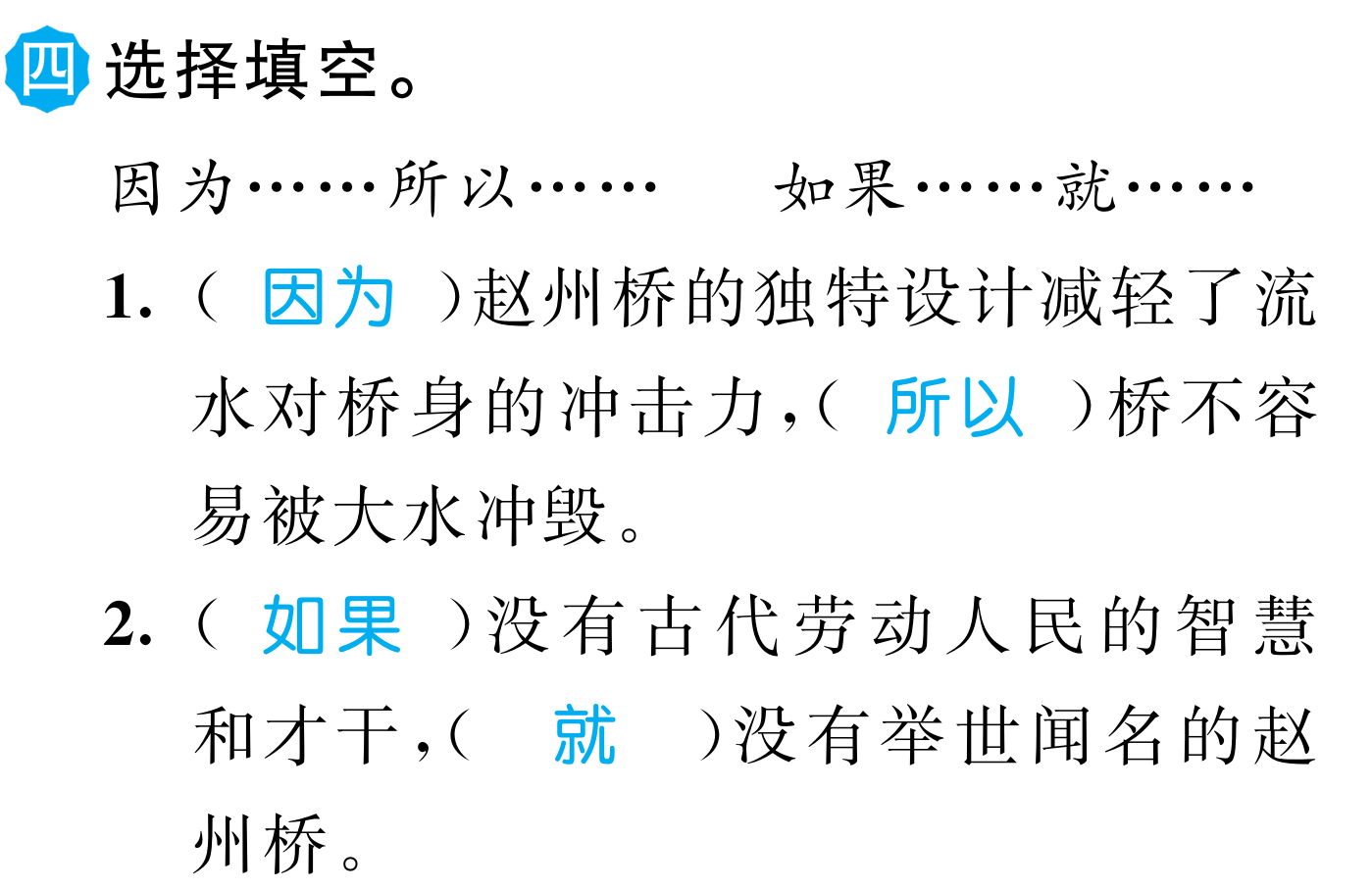 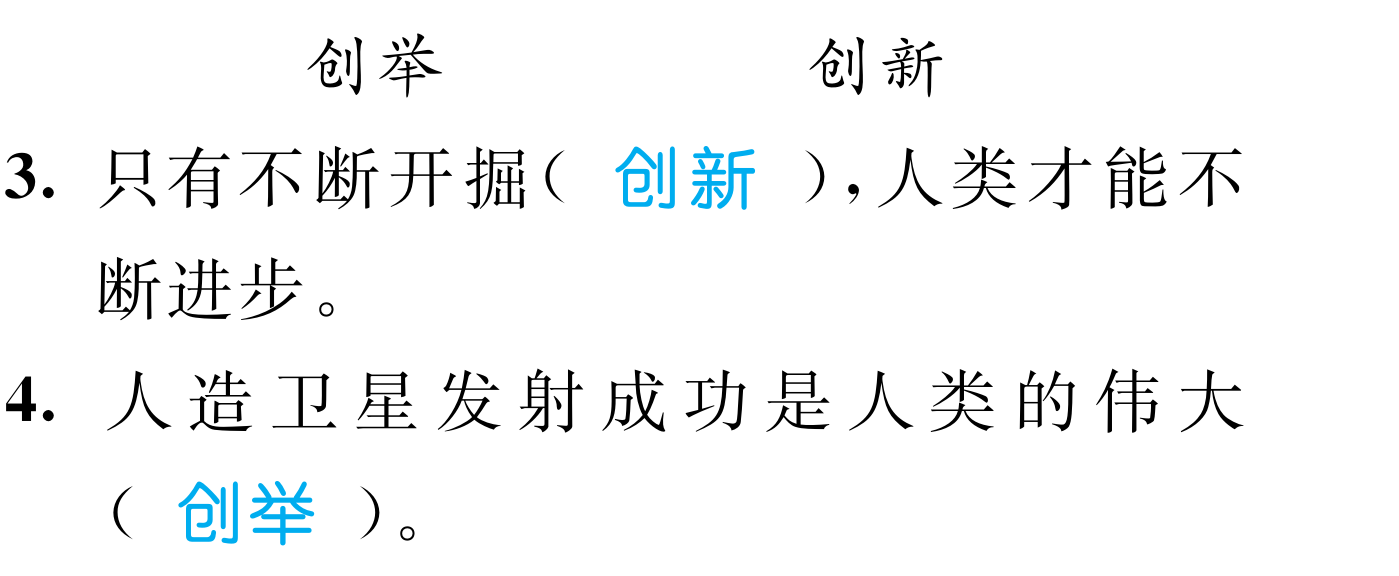 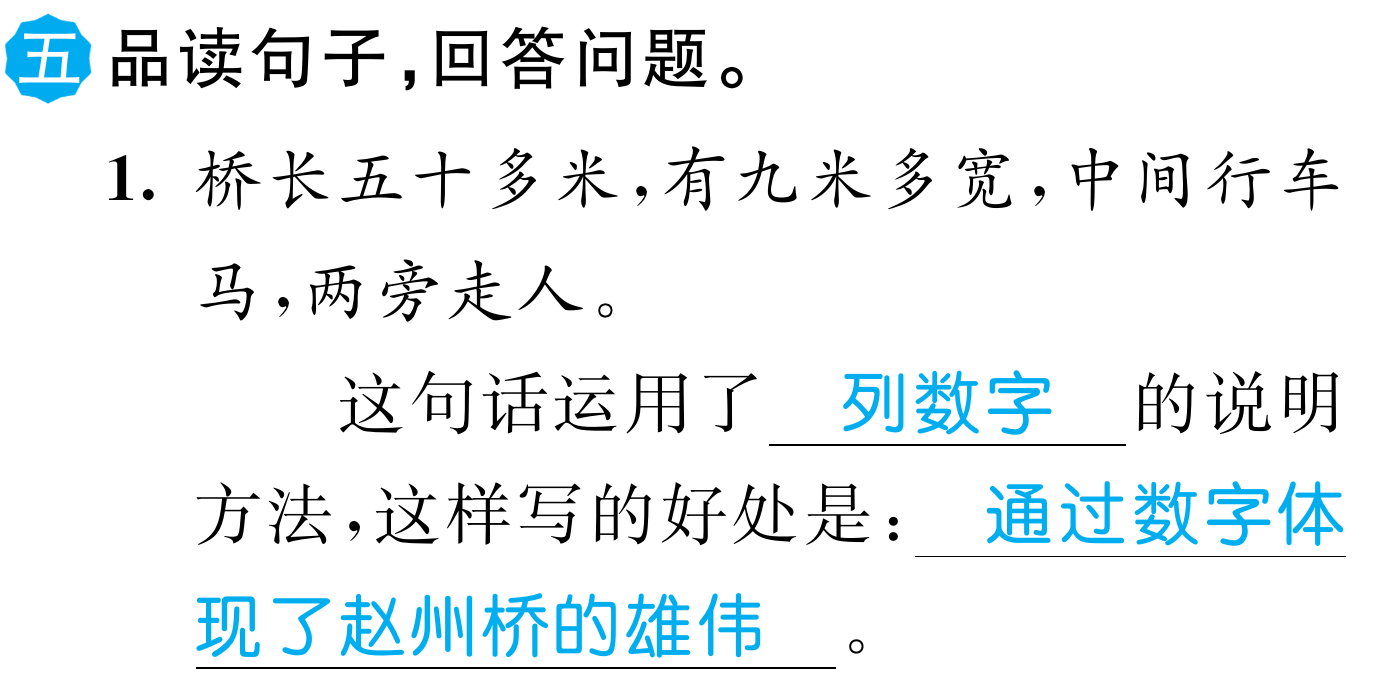 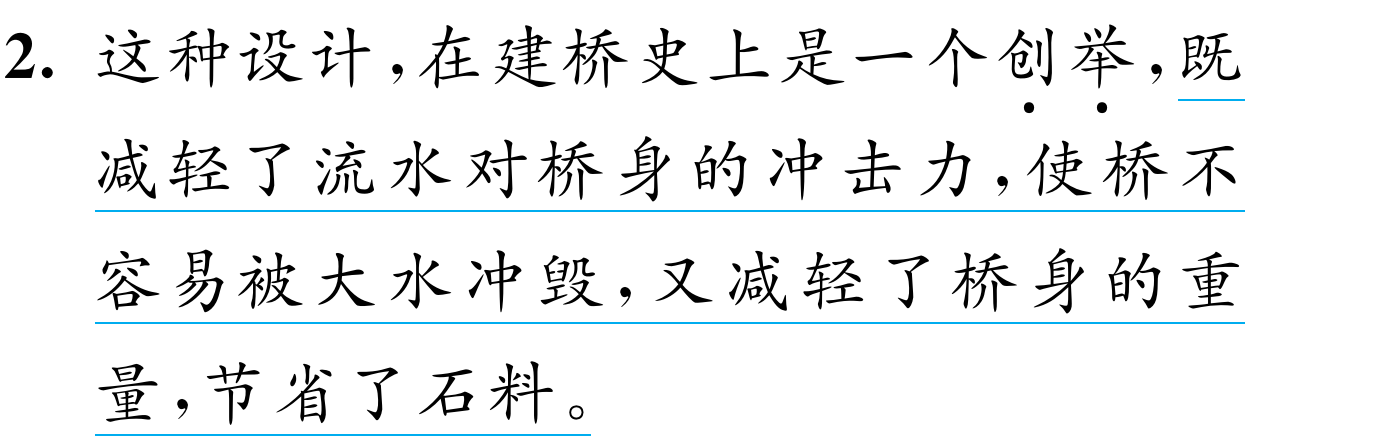 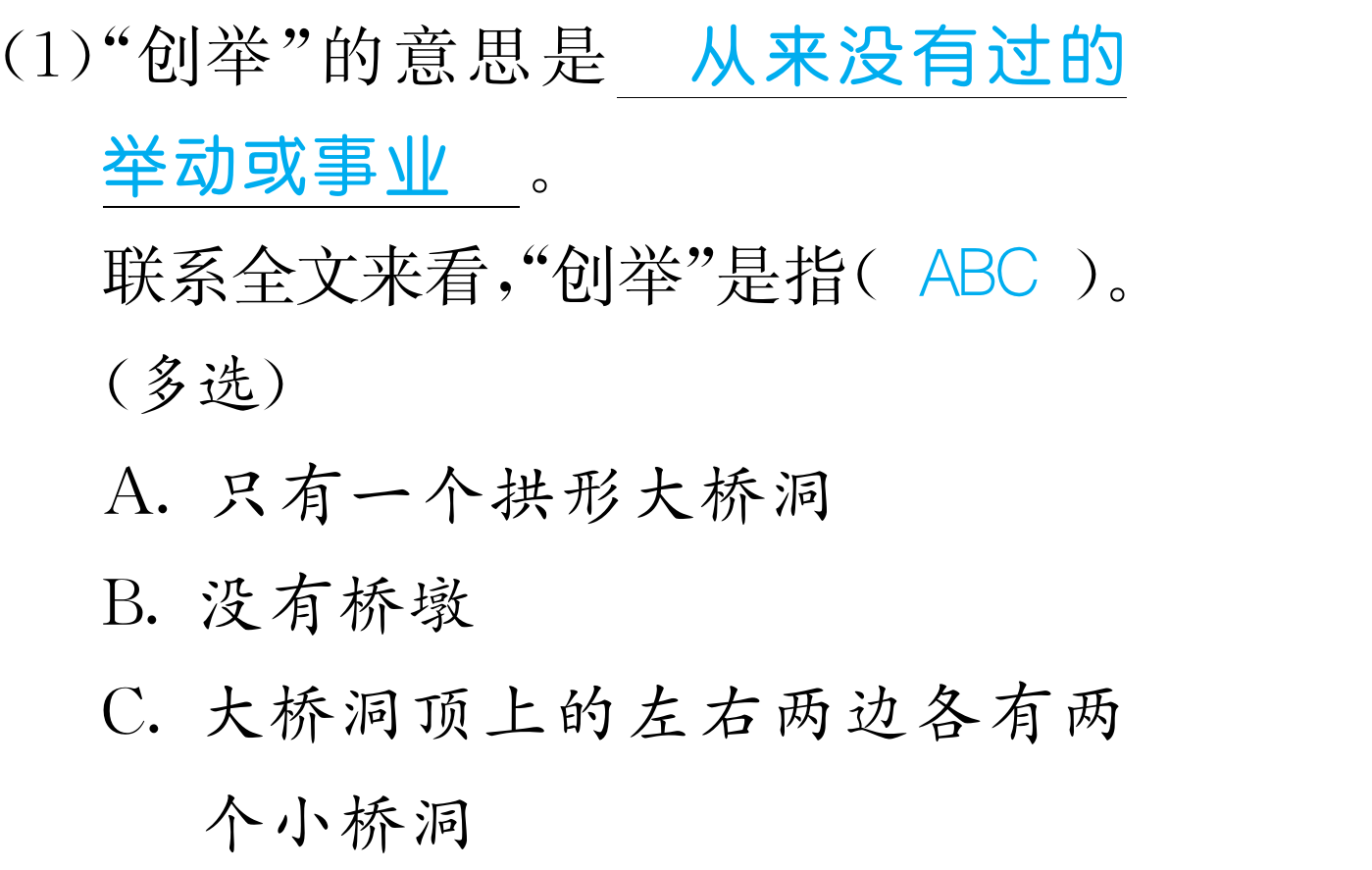 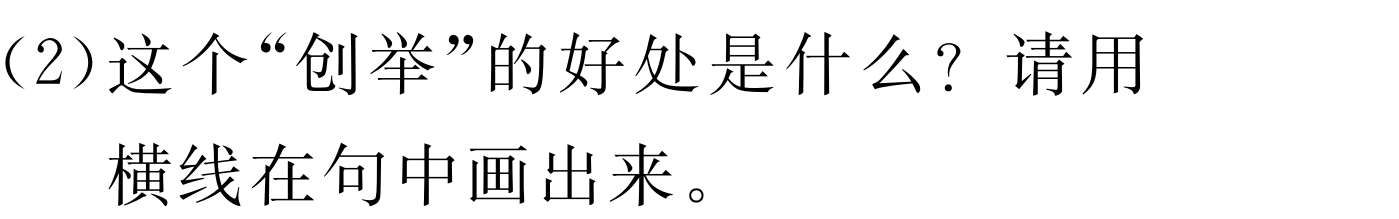 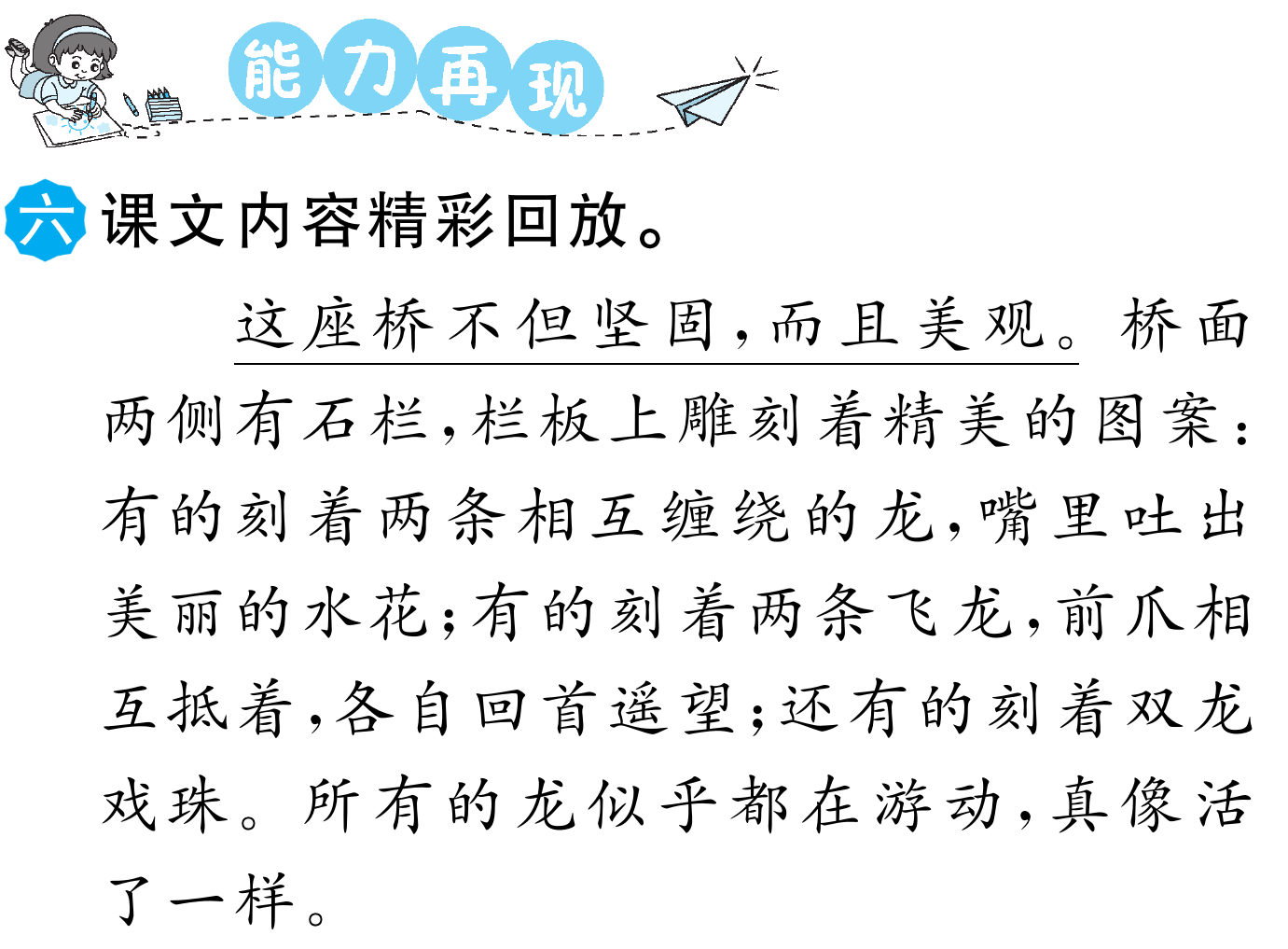 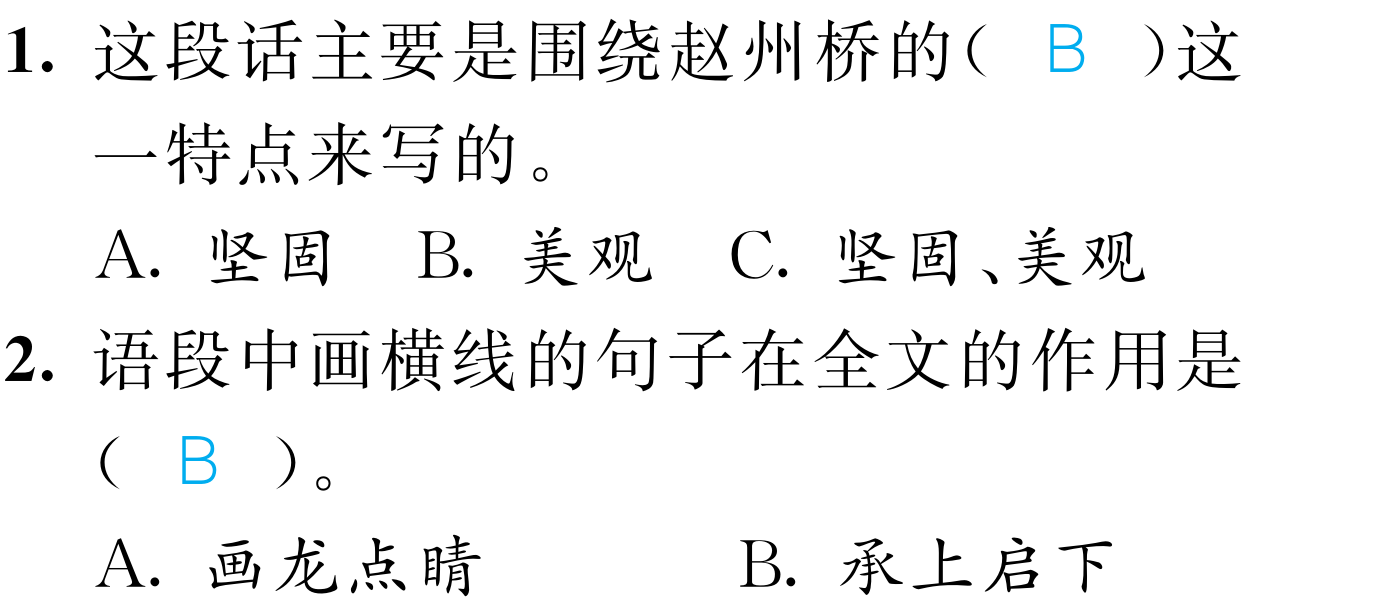 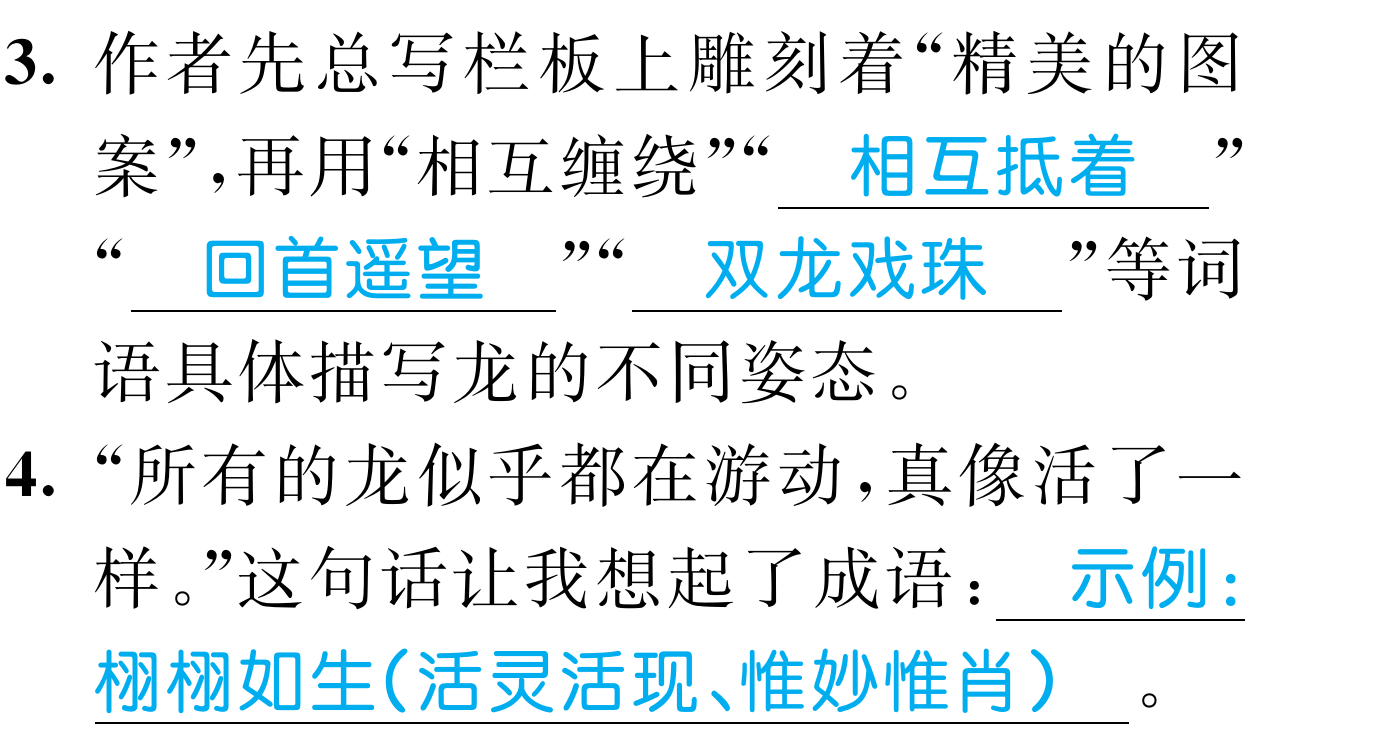 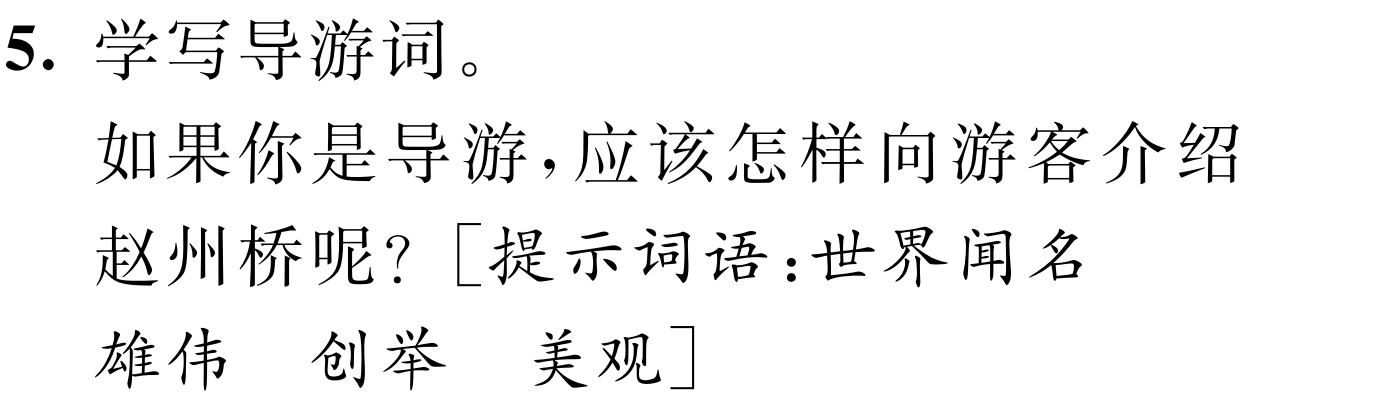 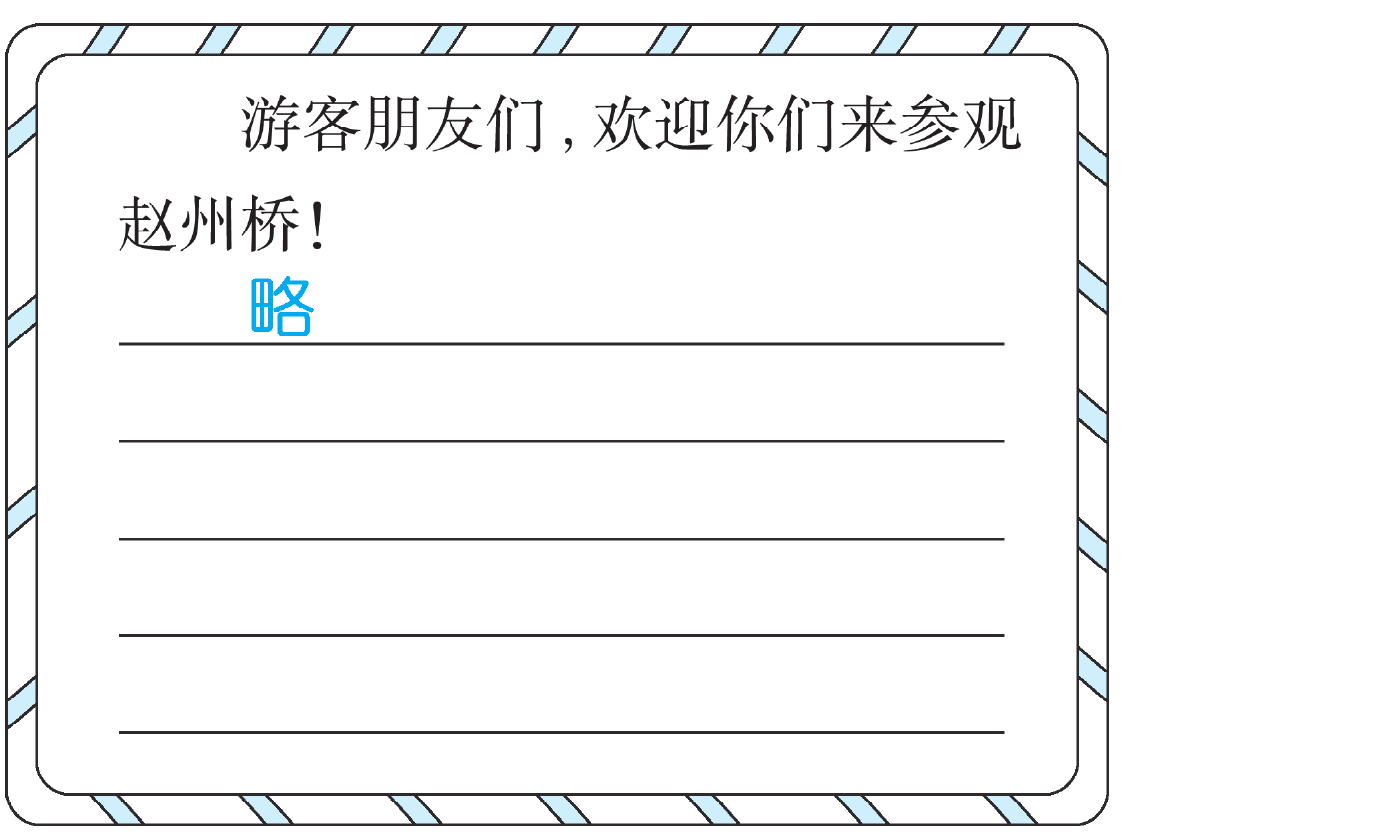 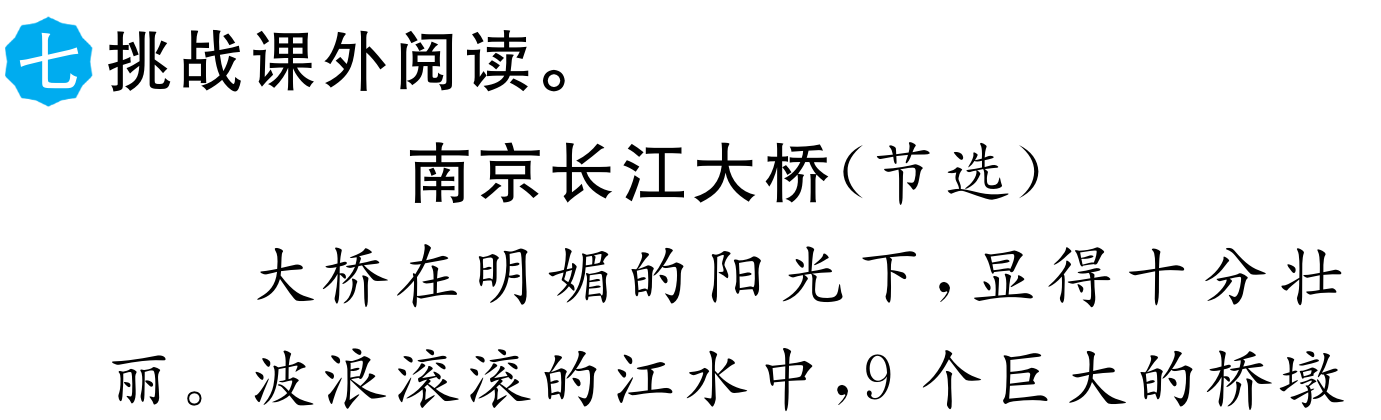 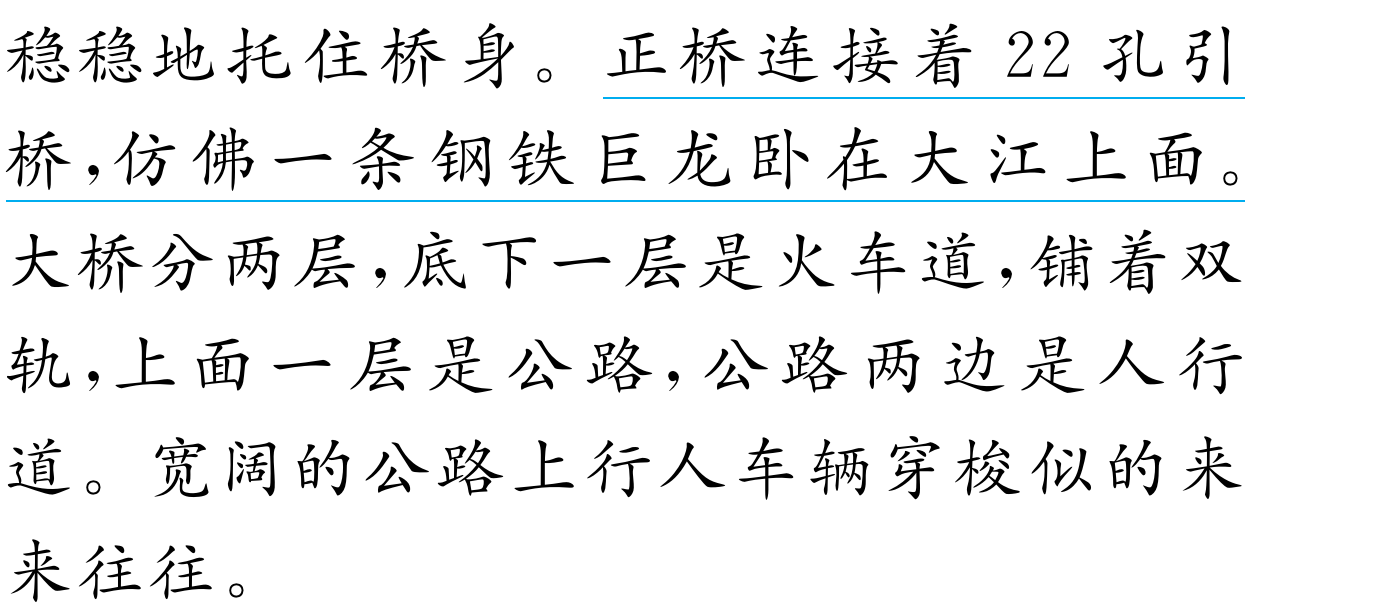 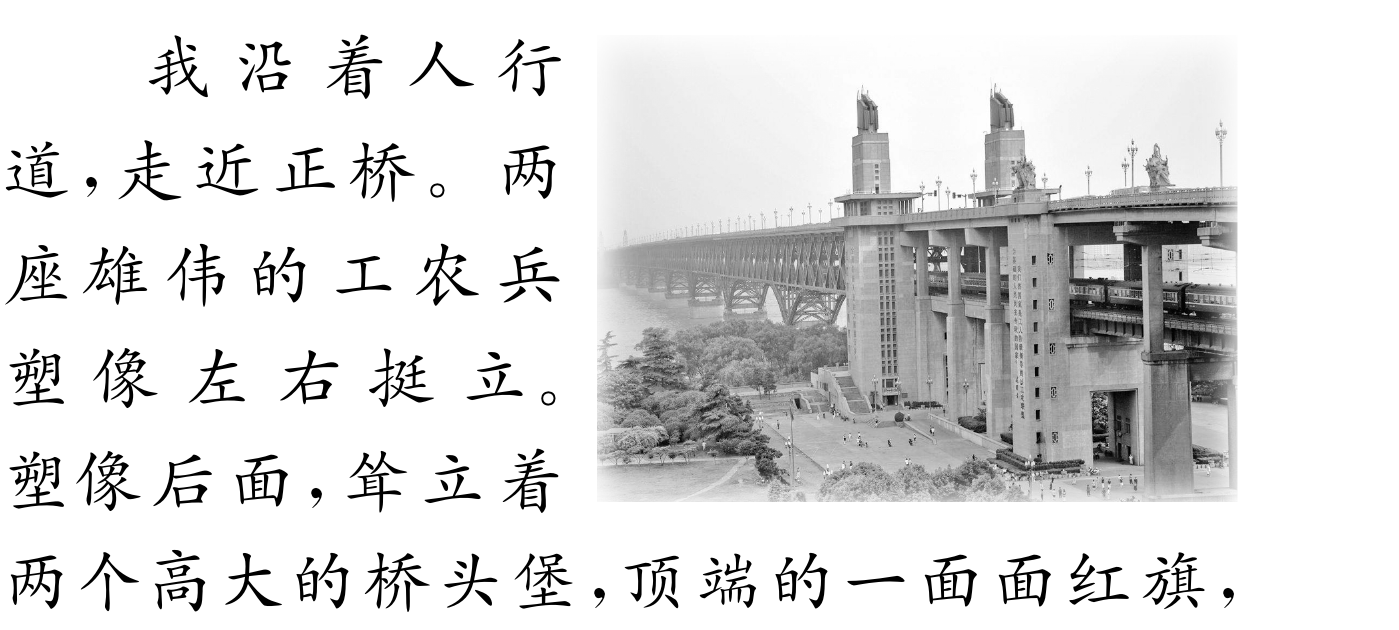 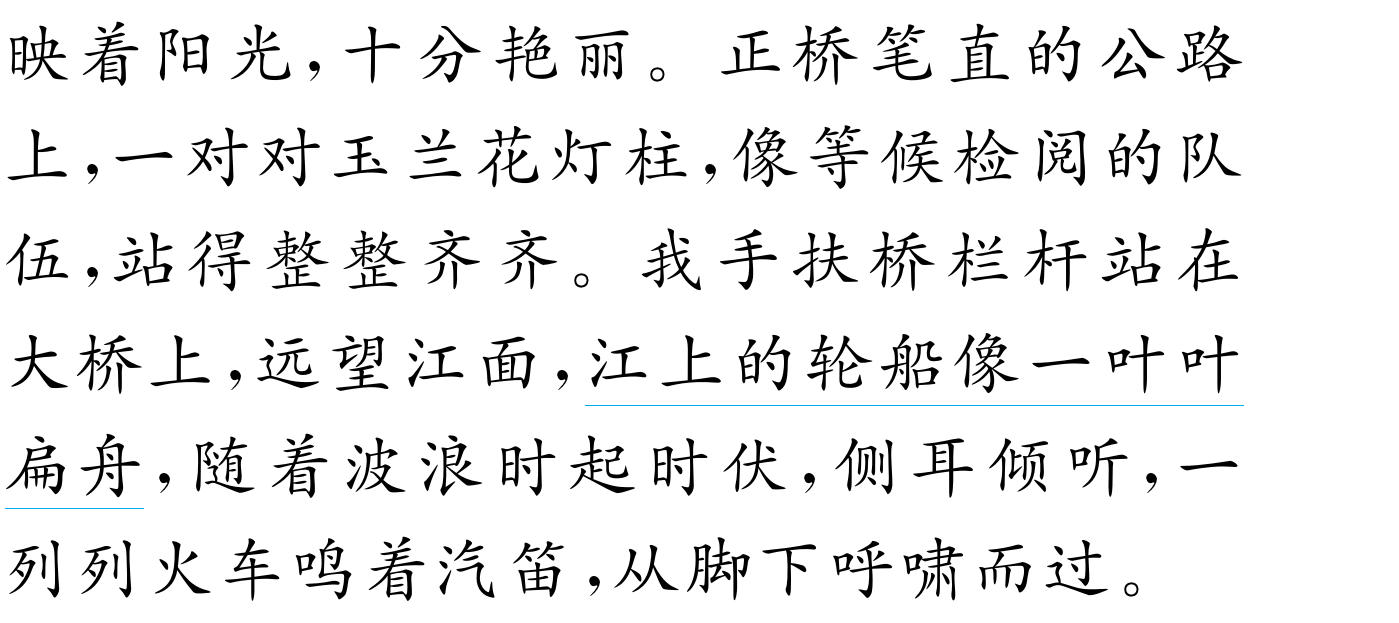 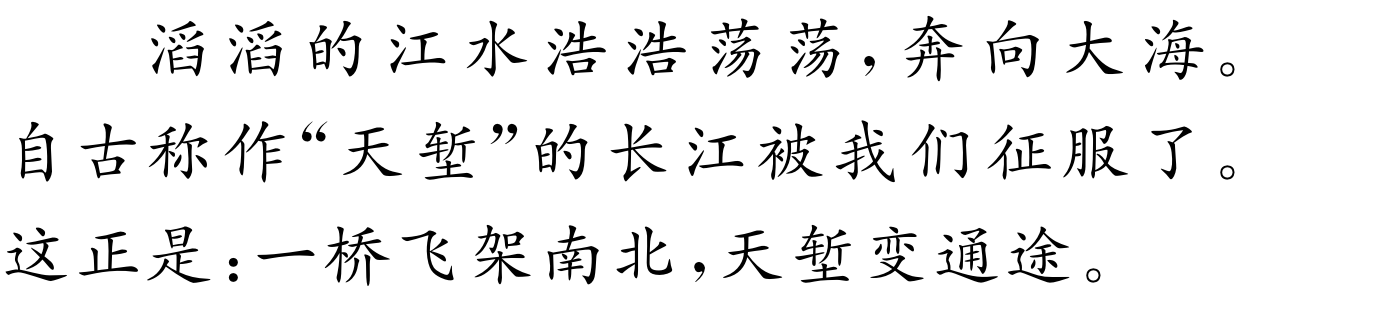 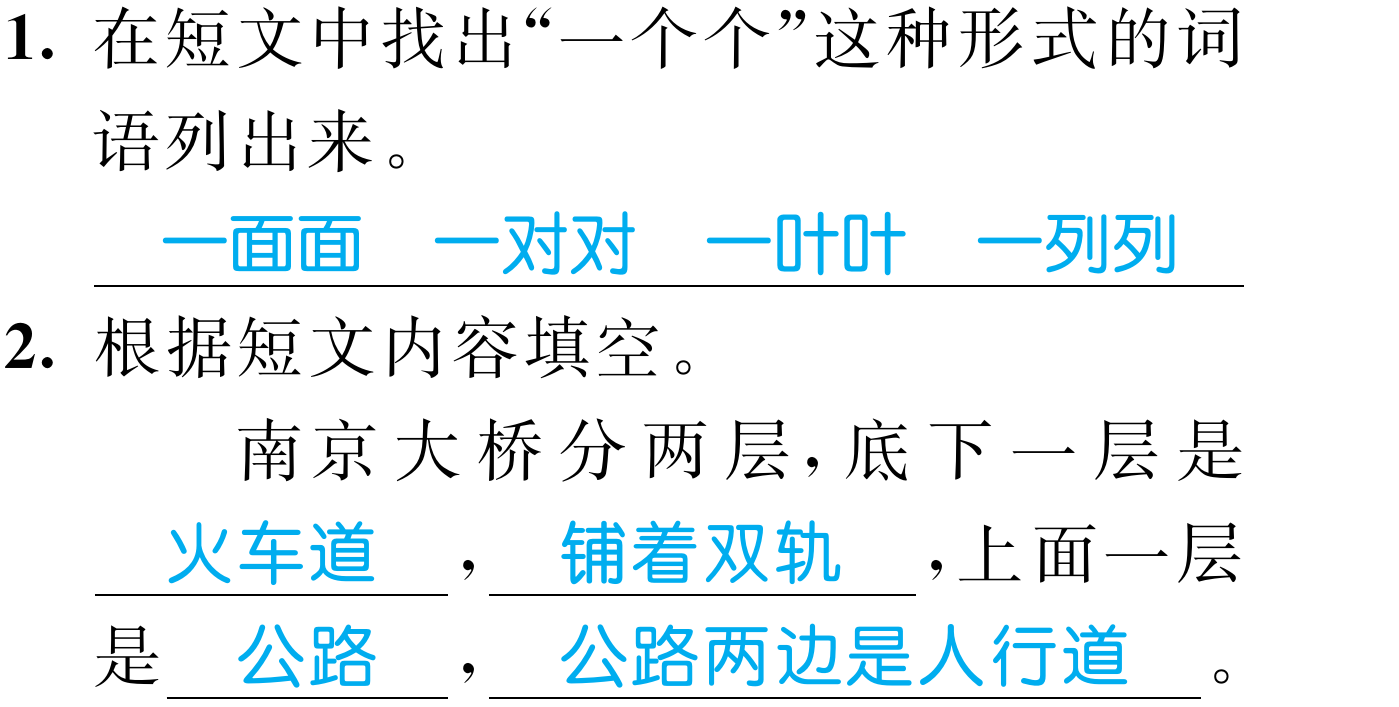 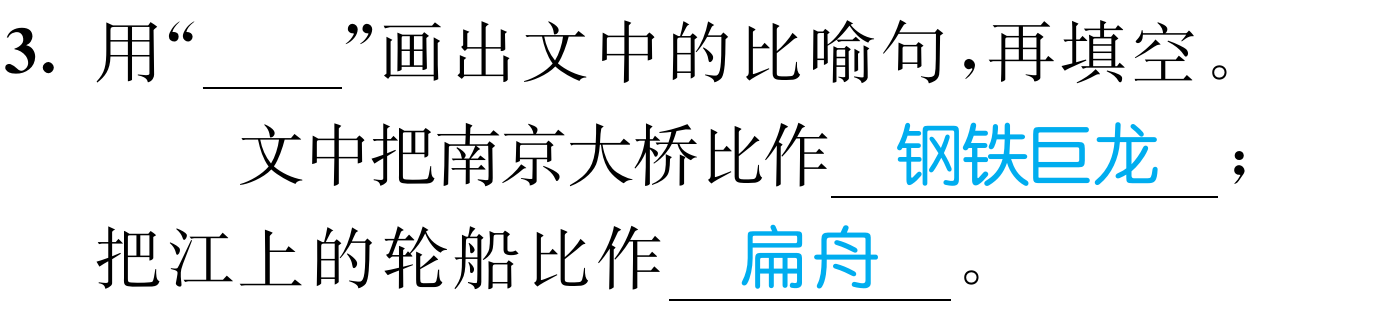 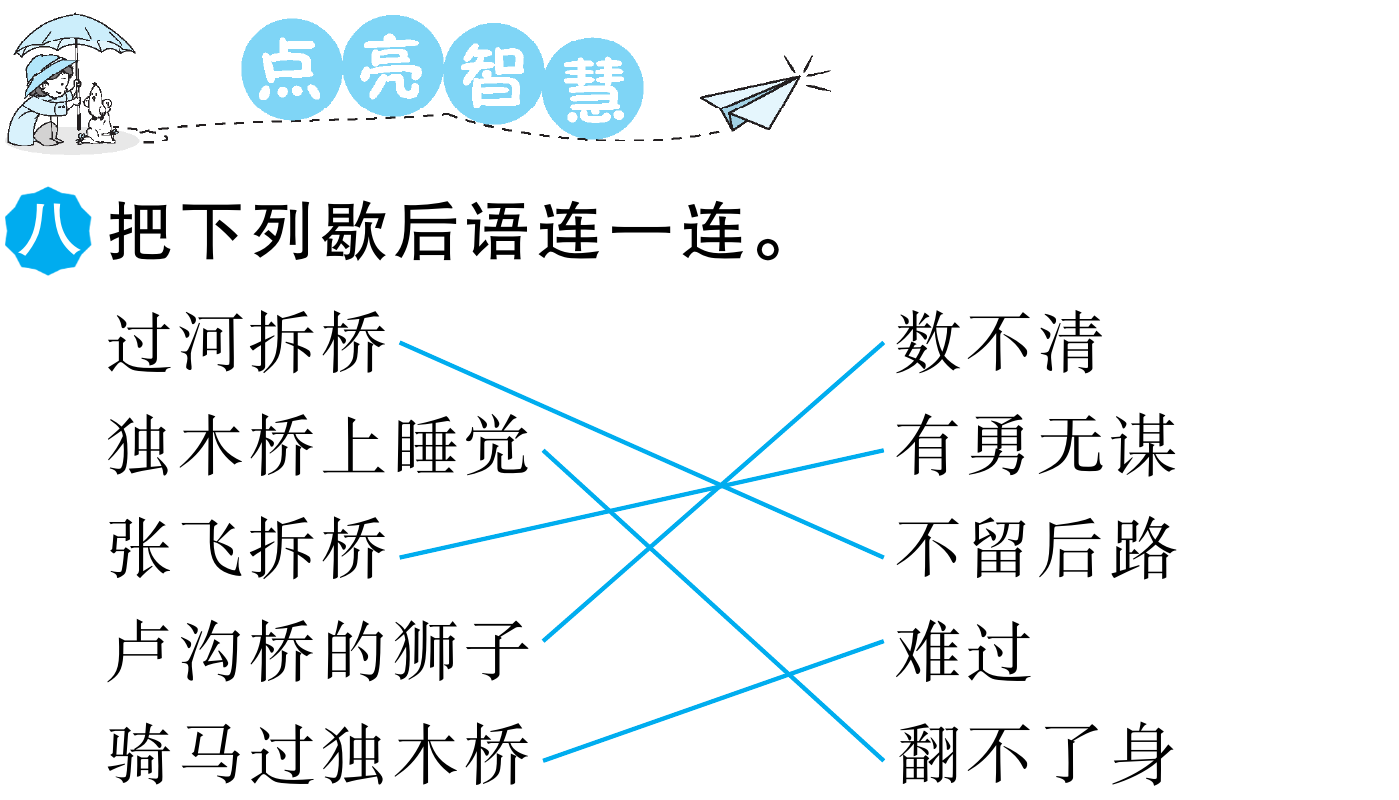 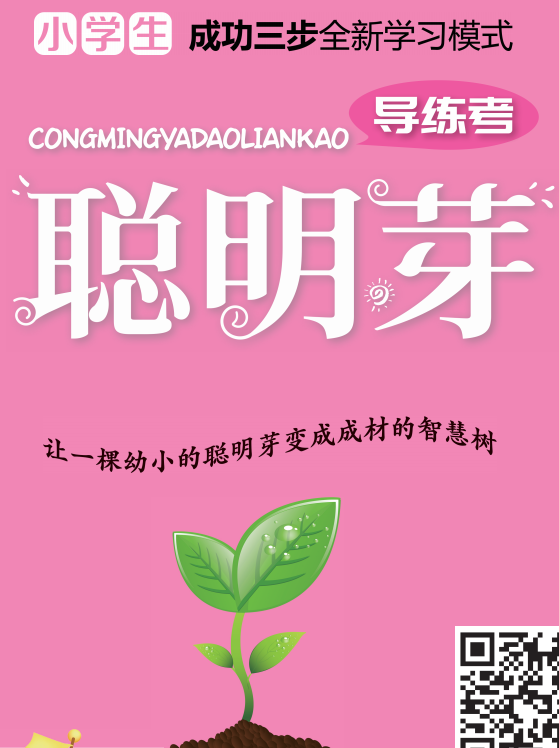 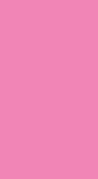 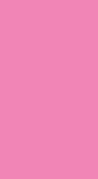 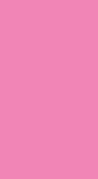 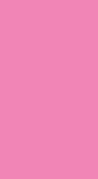